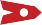 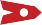 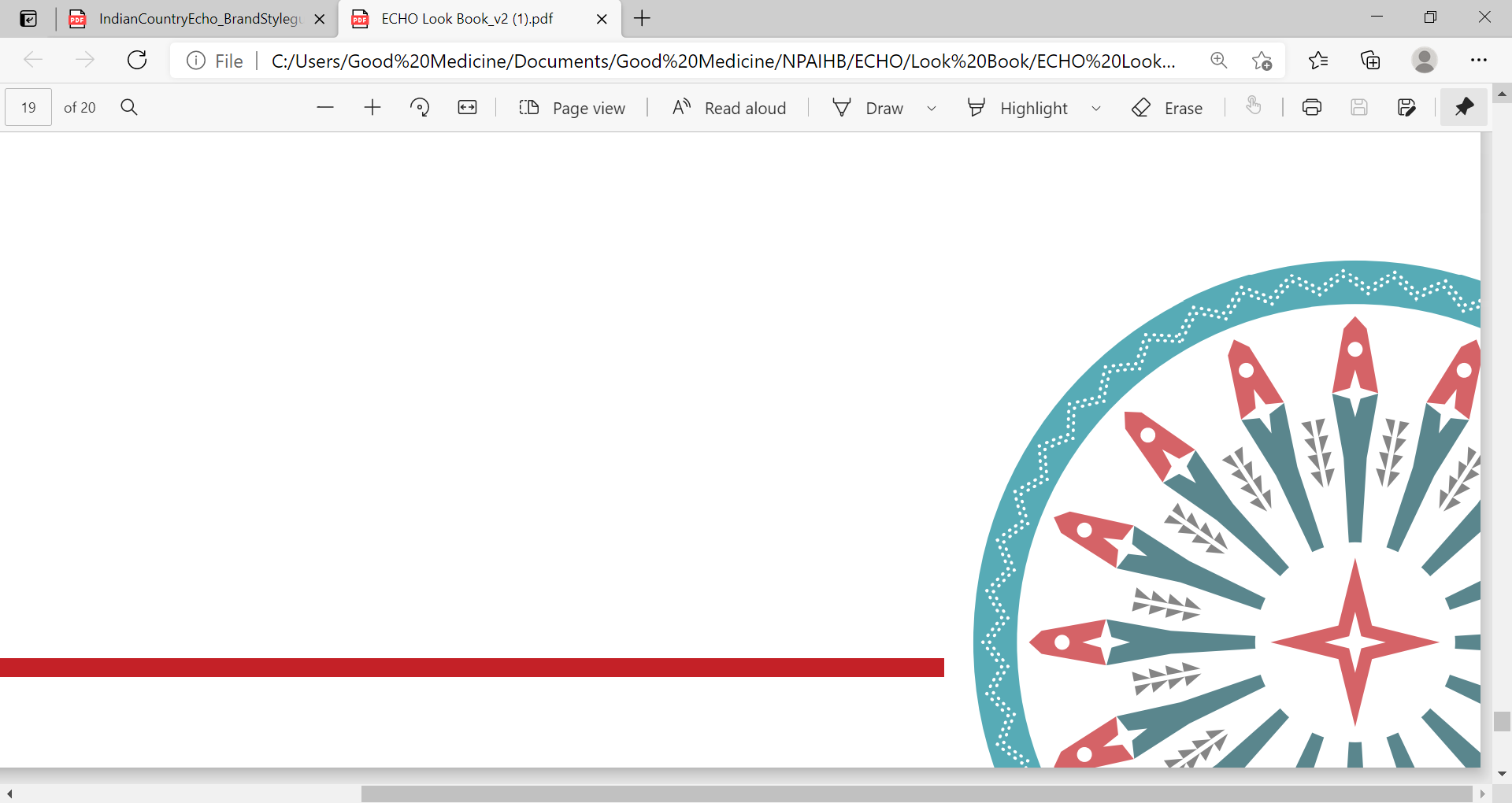 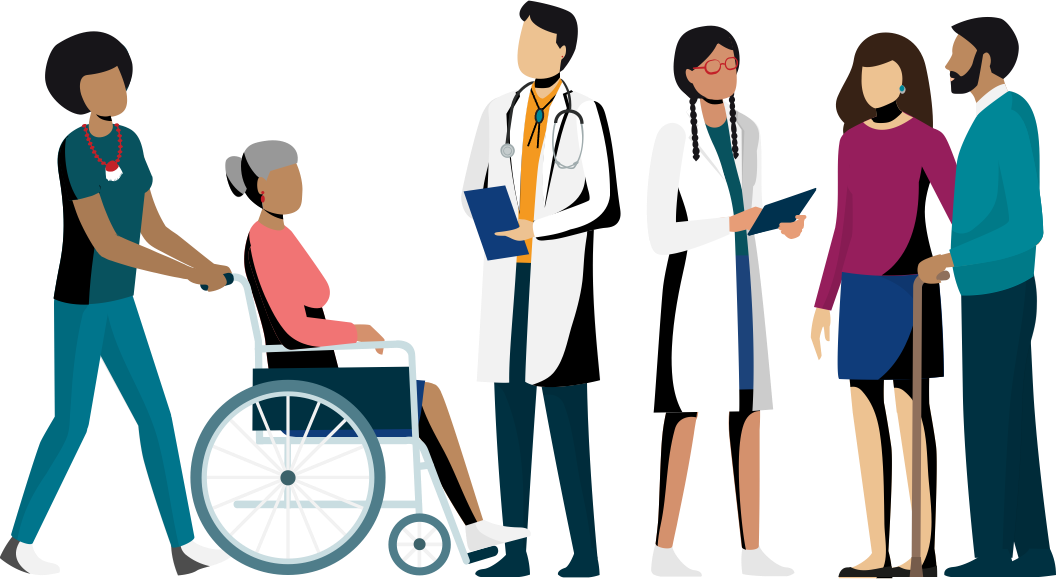 SCREENING BEST PRACTICES
Brigg Reilley, MPH
Northwest Portland Area Indian Health Board
Technical Advisor HIS National HIV/HCV/STI Program
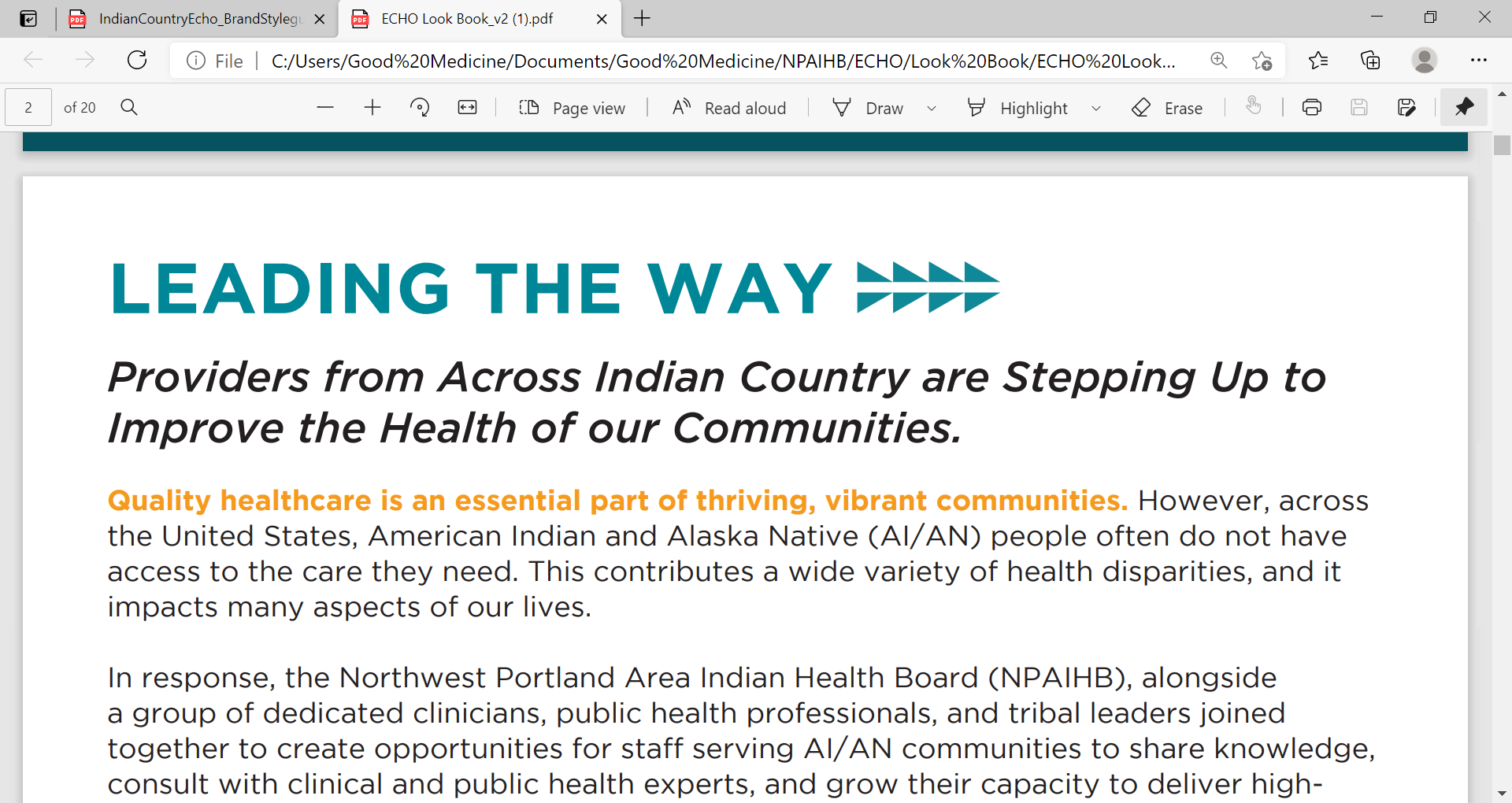 Indian Country ECHO – Expanding Clinical Services
Clinical Case
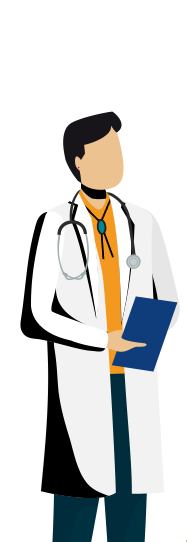 Case Study
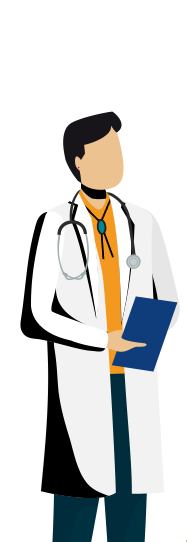 Tiffany 
65 year old woman has bleeding in throat urgently transported to IHS emergency room

Transported by helicopter to more advanced hospital

Diagnosed with esophageal varices and late-stage liver disease due to chronic HCV infection
Case Study
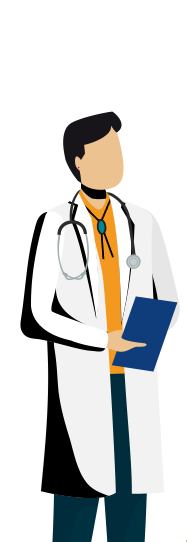 Tiffany 
She had no known exposures to HCV, lived in remote location, did not drink or smoke and led a very healthy life

Looking at her own history, she remembered she had experimented with drugs in her 20s for a short time with a boyfriend who used, including snorting and injecting
Case Study
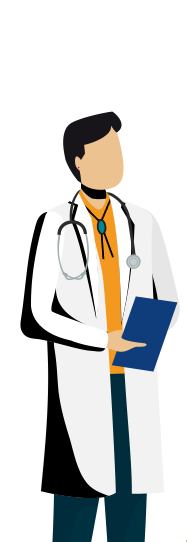 Tiffany 
Patient was successfully treated for HCV and cured

Got well enough to travel to see grandchildren
Epidemiologic Overview       of Hepatitis C
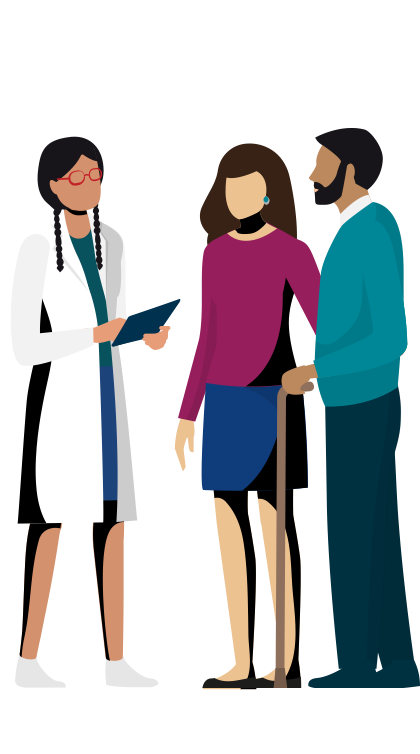 Disparity
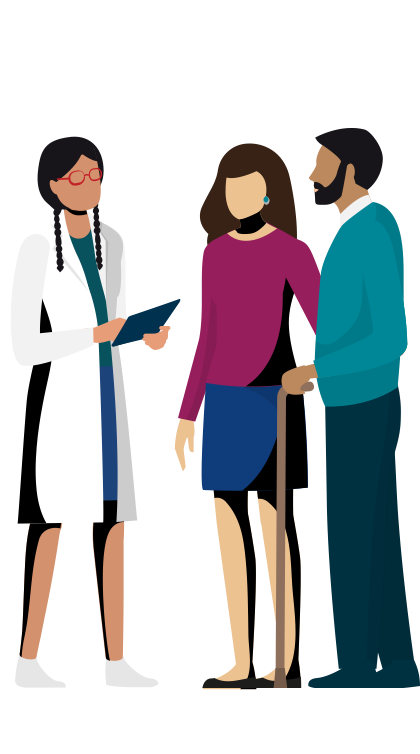 American Indian/Alaska Native HCV-related mortality rate is highest of all races, over 3x US average

Mortality curves starting to decline with impact of Direct Acting Antivirals
Numbers and Rates* of deaths with hepatitis C virus infection listed as a cause of death among residents, by demographic characteristics – United States, 2016-2020
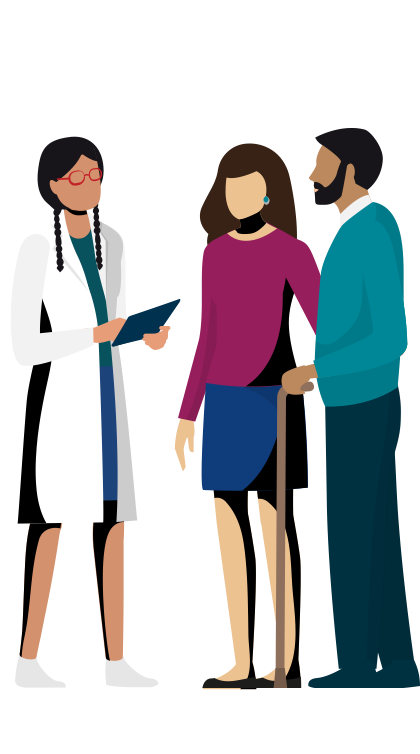 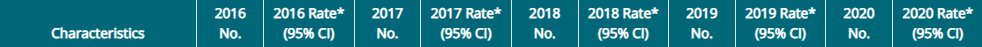 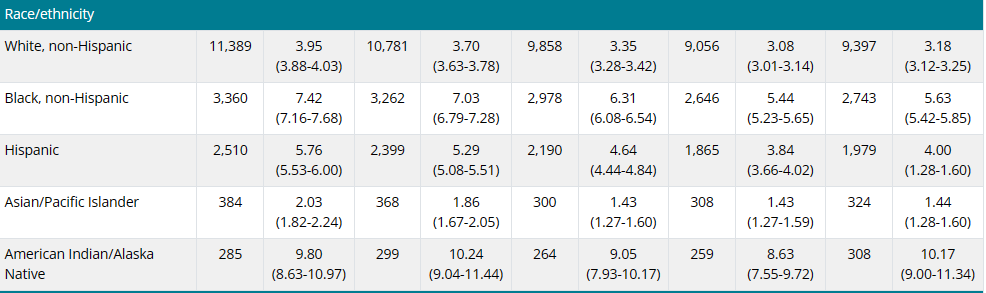 2016-2020 Numbers & Rates of Deaths with Hepatitis C Listed as Cause by Demographics | CDC
Chronic HCV in Michigan
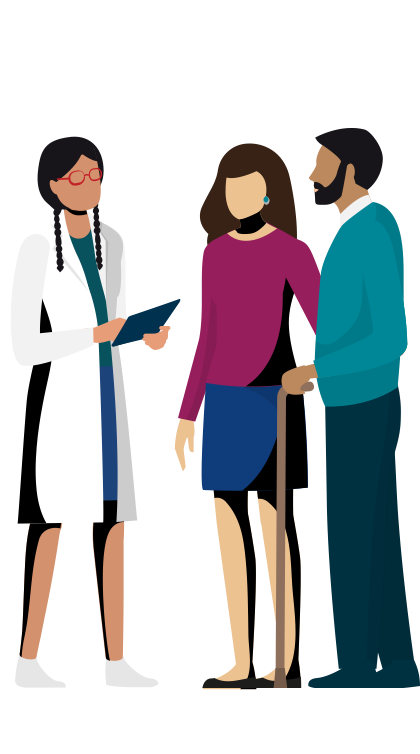 Consistently about 3x in AI/AN than NHWs

Likely racial misclassification leads to underreporting
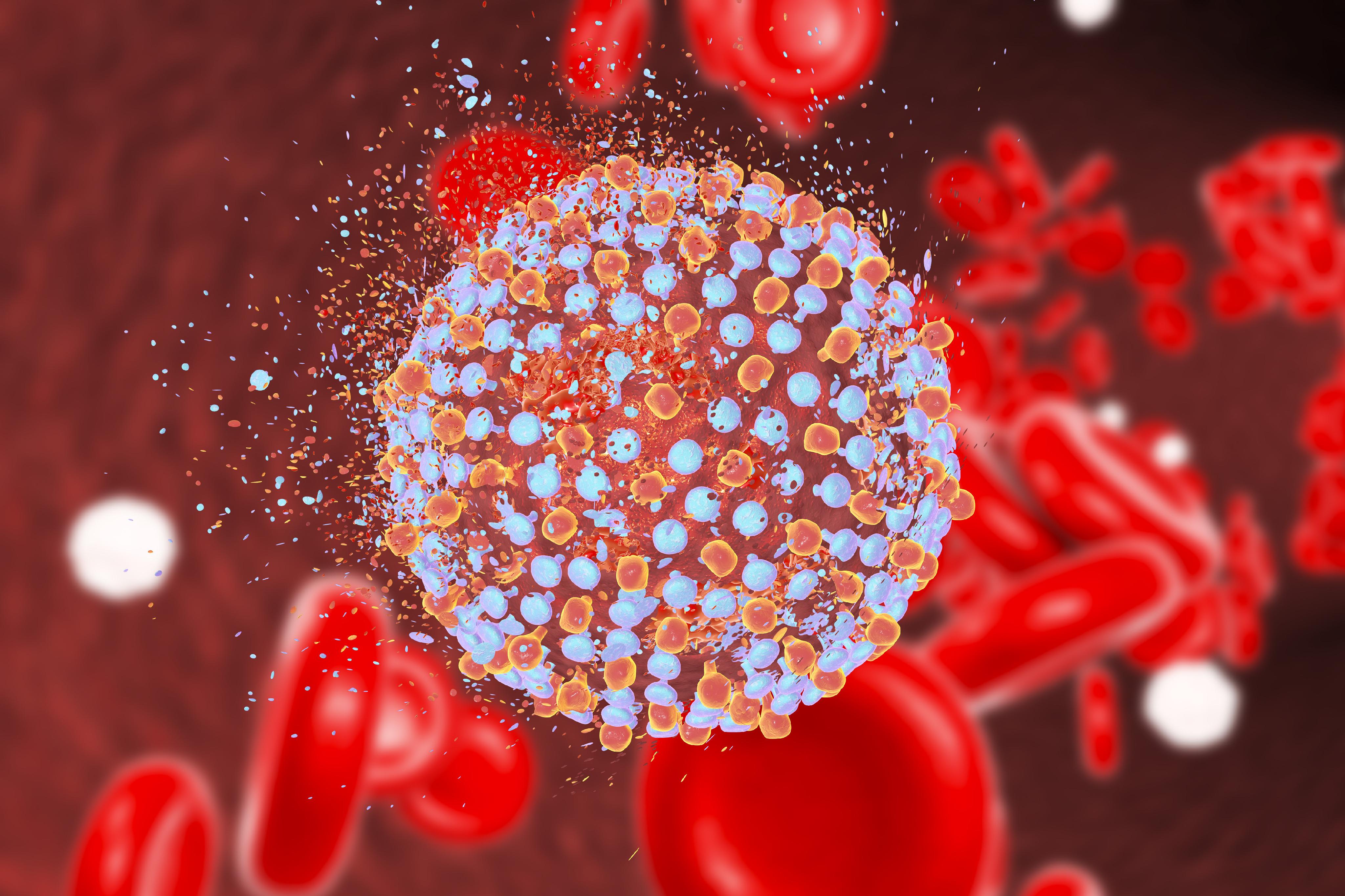 Chronic Hepatitis C Cases per 100,000 by Race and Ethnicity in Michigan, 2017-2021
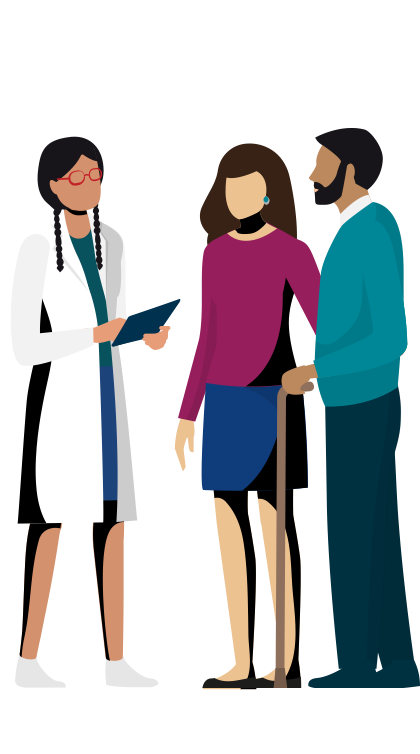 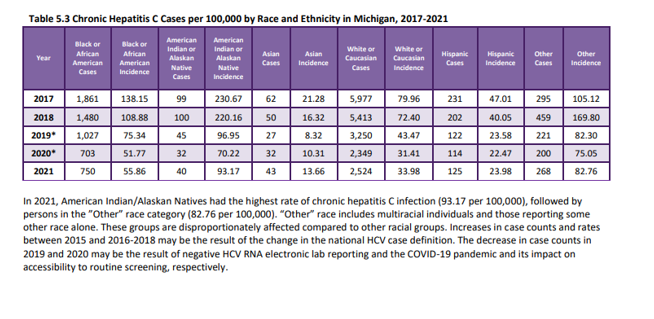 Hepatitis C Screening
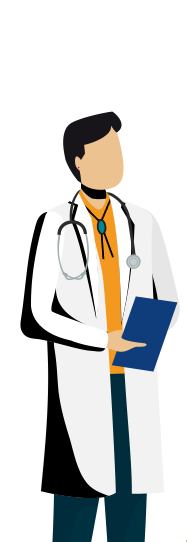 Screening: When is it Recommended?
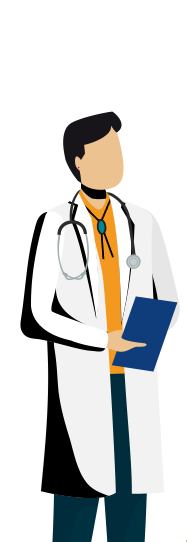 Must have test that is reliable, inexpensive, noninvasive

Condition often asymptomatic/no clinical manifestations

Early detection can have a significant impact on patient outcomes
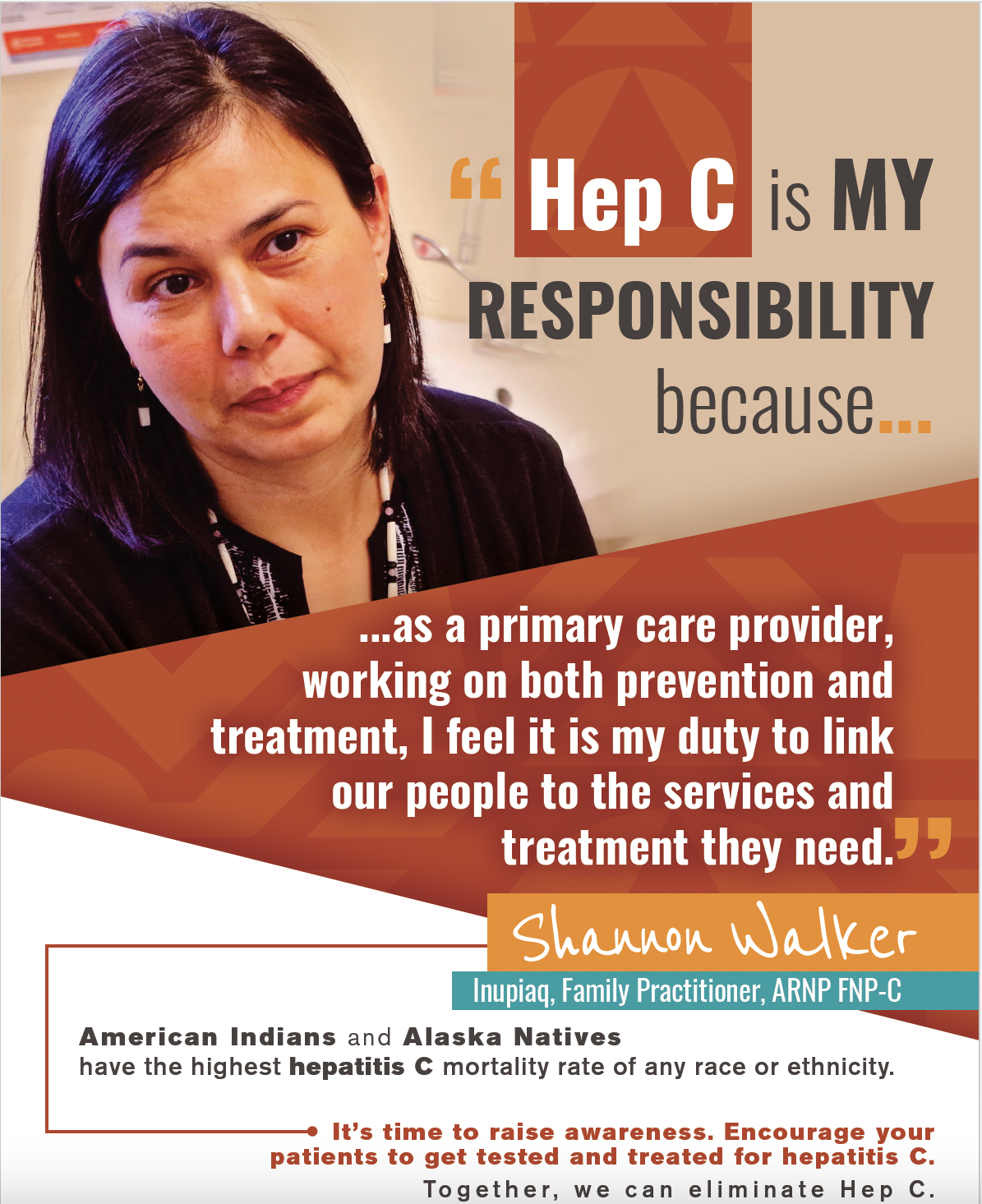 Evolution of HCV Screening
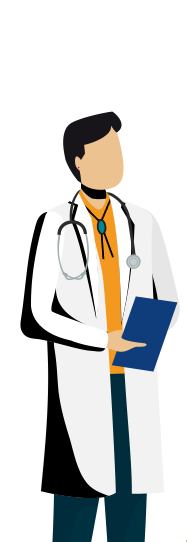 2012 Screening of Persons ages 1945-1965 at least once

2018 Screening all persons ages 18+ at least once

Changes: biomedical options improved, scale and mortality of HCV found to be greater than initial estimates
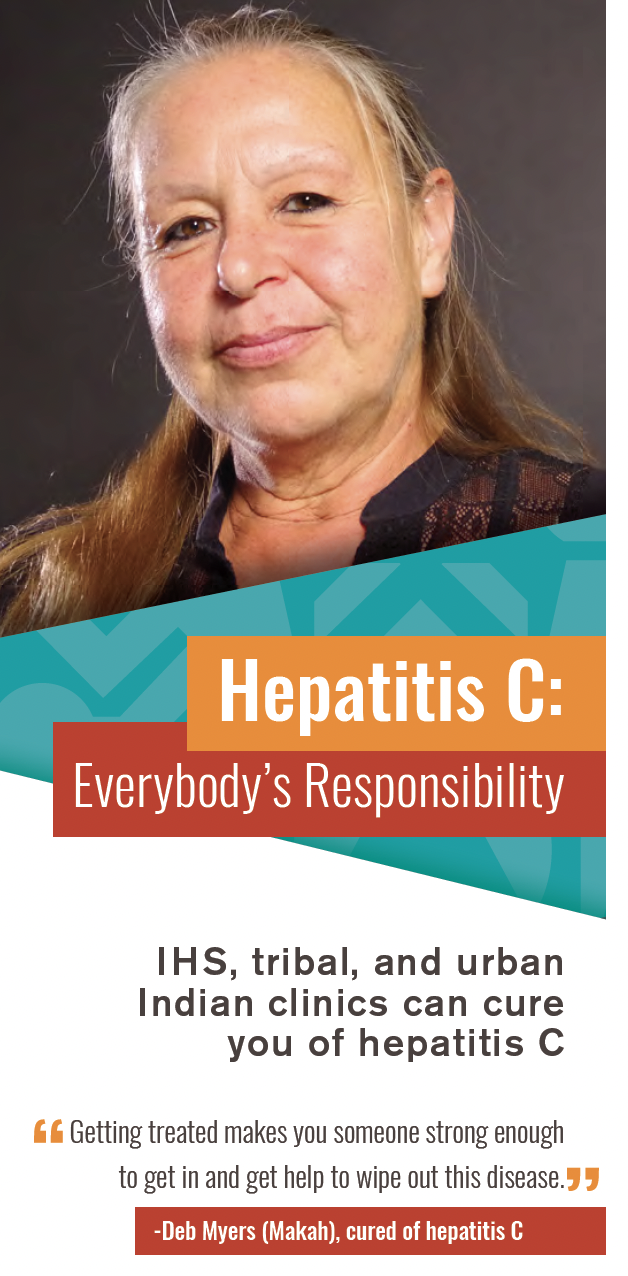 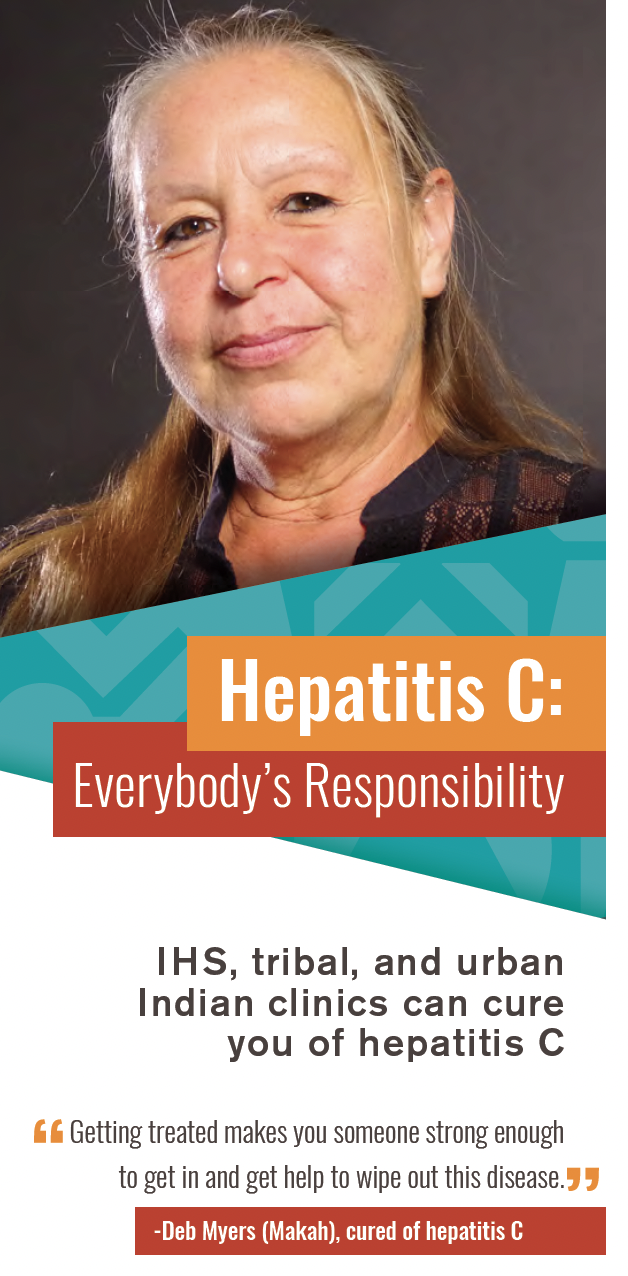 Evolution of HCV Screening
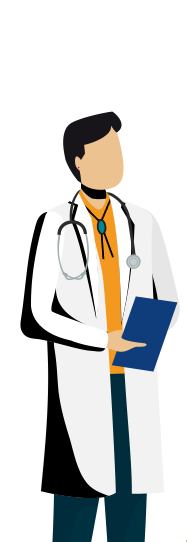 Facility level testing and treatment policy

Delegate test order away from provider via standing protocol

Use of clinical reminder

National Program has templates and informatics support (often peer to peer via facilities) for all of these interventions
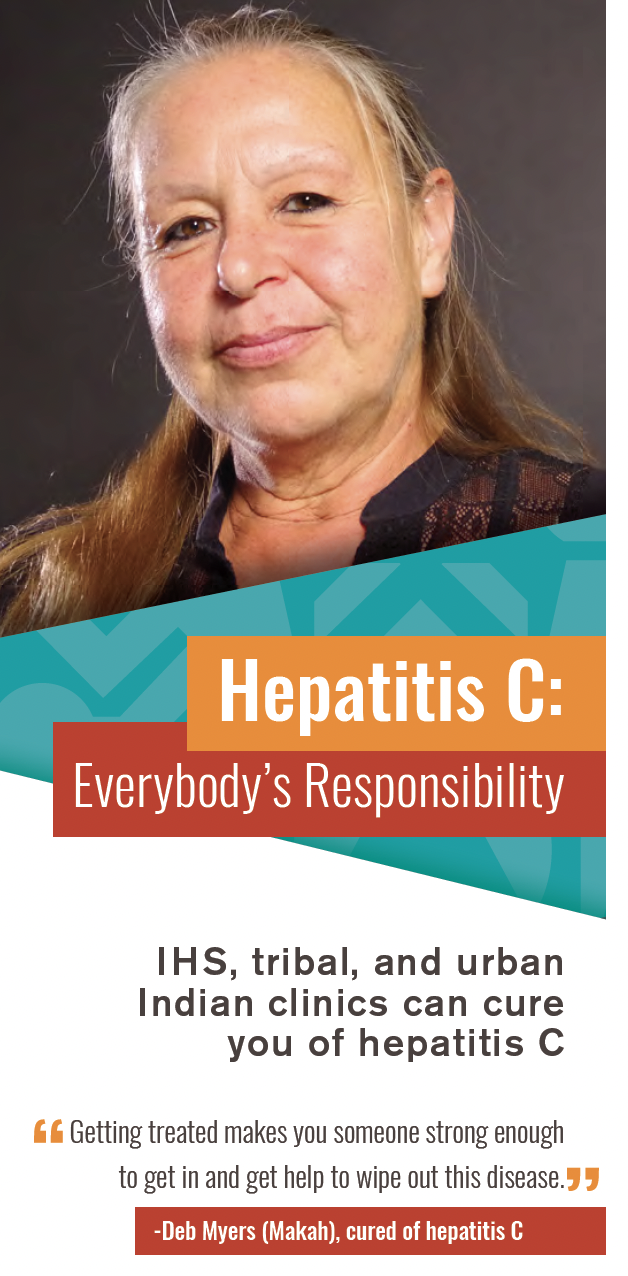 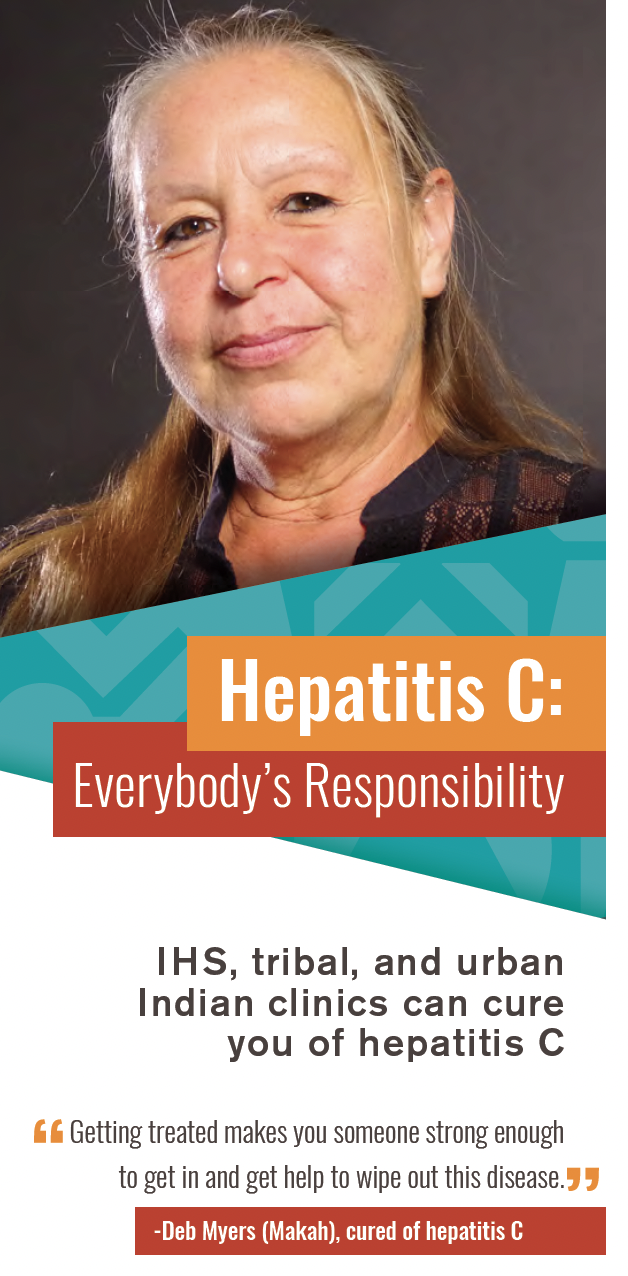 IHS Published HIV Screening Best Practices
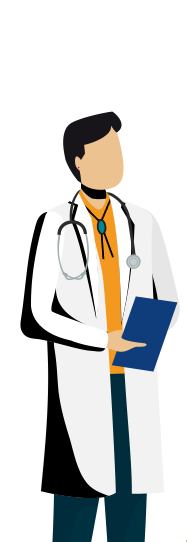 Methods:
Survey of clinical directors of 61 federal health facilities on use of ECRs, testing policies/standing orders, and other factors associated with HIV screening. These results were correlated with HIV screening performance results for each facility as derived from the IHS national database.
Results: 
A total of 51 (84%) of 61 facilities were interviewed. In univariate analysis, factors that were correlated with higher rates of HIV screening were having an HIV screening standing order (unadjusted odds ratio [UOR] 8.7, 95% confidence interval [CI] 2.0-37.3), sexually transmitted disease (STD) screening standing order (UOR 5, CI 1.1-21.7), having an HIV ECR in place for a year or longer (UOR 10.2, CI 2.8-37.5), and inclusion of both providers and nurses in offering HIV screening (UOR 4.8, CI 1.4-16.7). In multivariate analysis, ECRs (adjusted odds ratio [AOR] 9.1, 95% CI 1.8-45.1) and STD standing orders (AOR 7.4, 95% CI 1.1-51.0) remained significantly associated with higher HIV screening.
https://journals.sagepub.com/doi/full/10.1177/2325957415570744
It’s All About the Ask
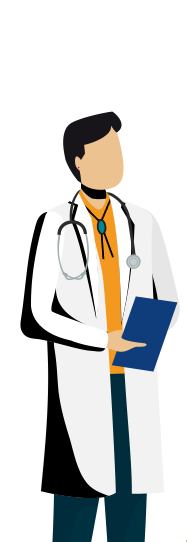 Two colleagues who used the same IHS facility as patients were asked in very different ways by nurses.  One accepted, one declined

“National recommendations say that everyone between the ages of 13 and 64 should get an HIV test, so I’d like to add that to your visit today”

“Technically I should ask you for an HIV test but you probably don’t want one, do you?”
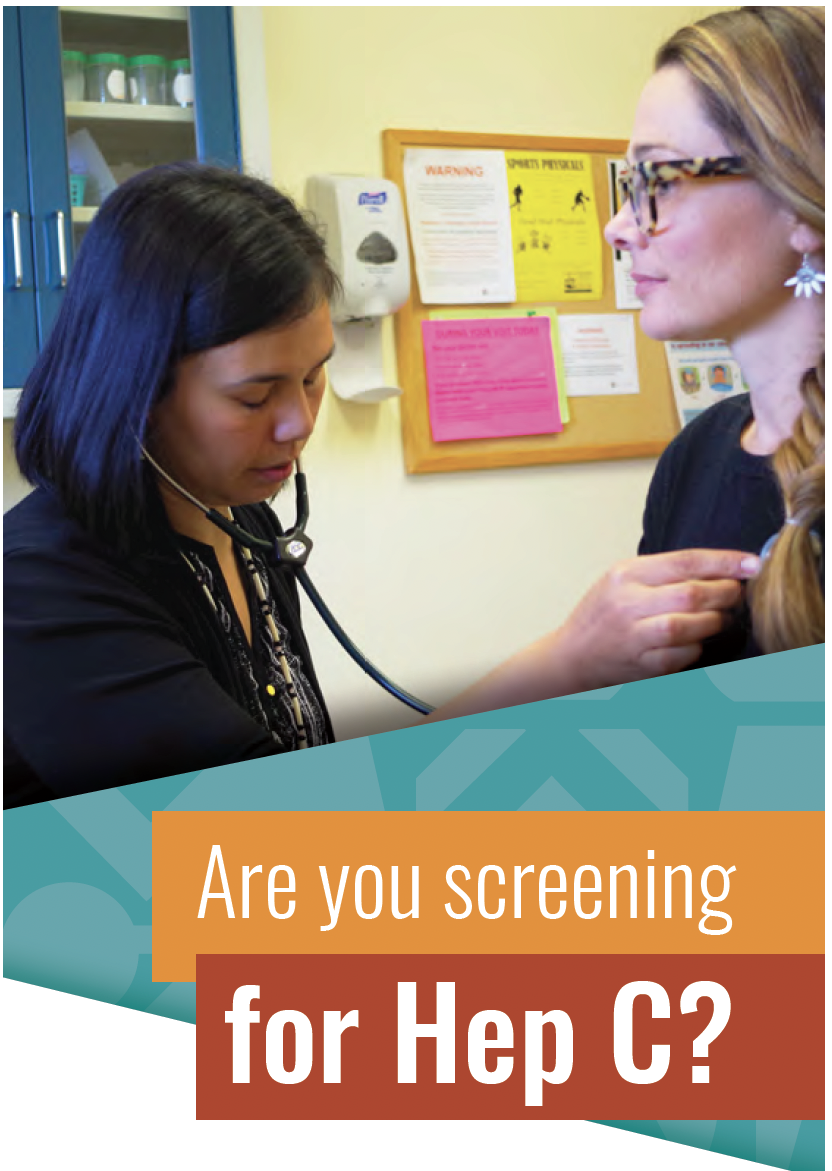 Universal HCV Screening Rates IHS
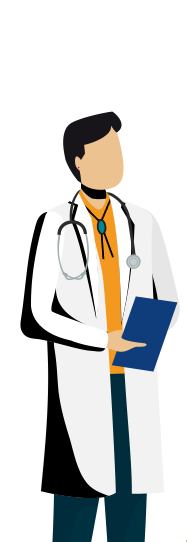 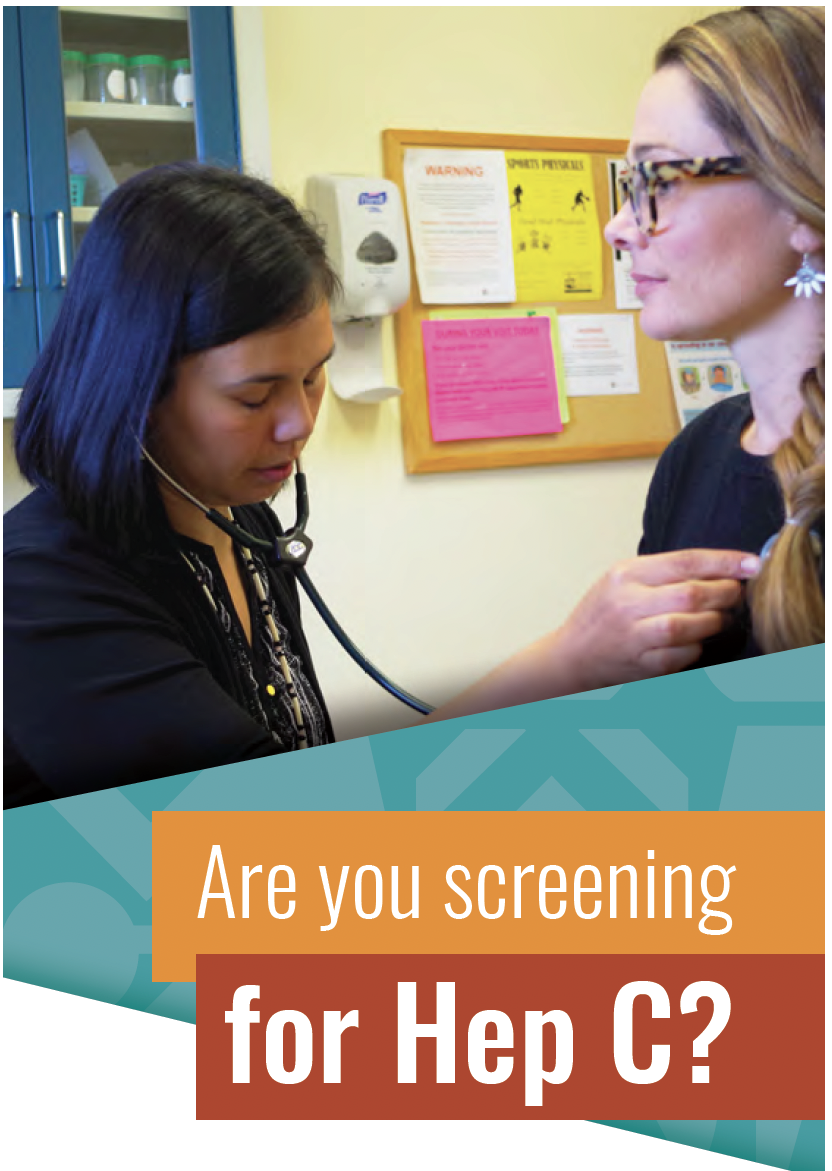 2018: 8% 
IHS Nationwide
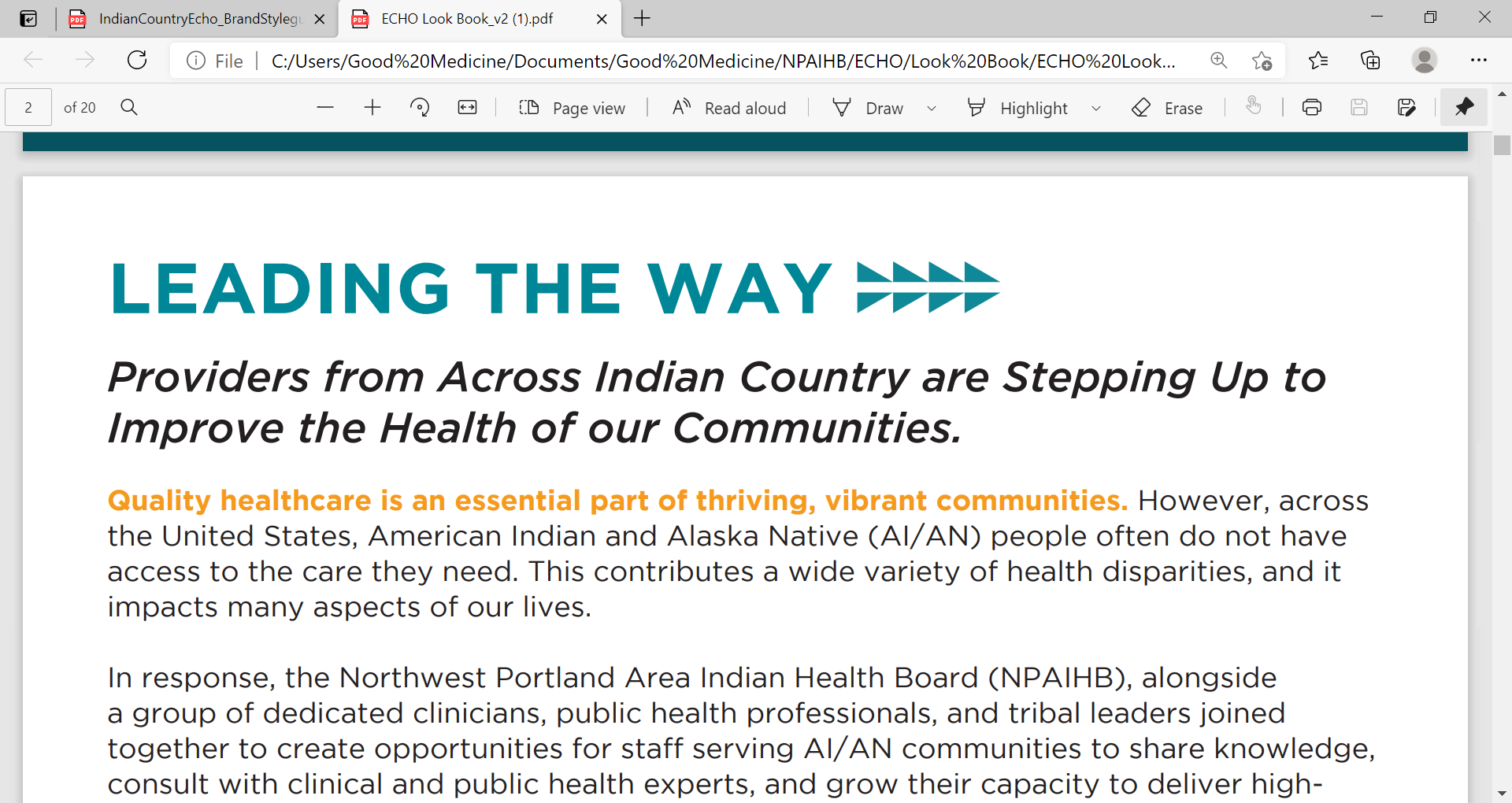 2022: 50.2%
IHS Nationwide
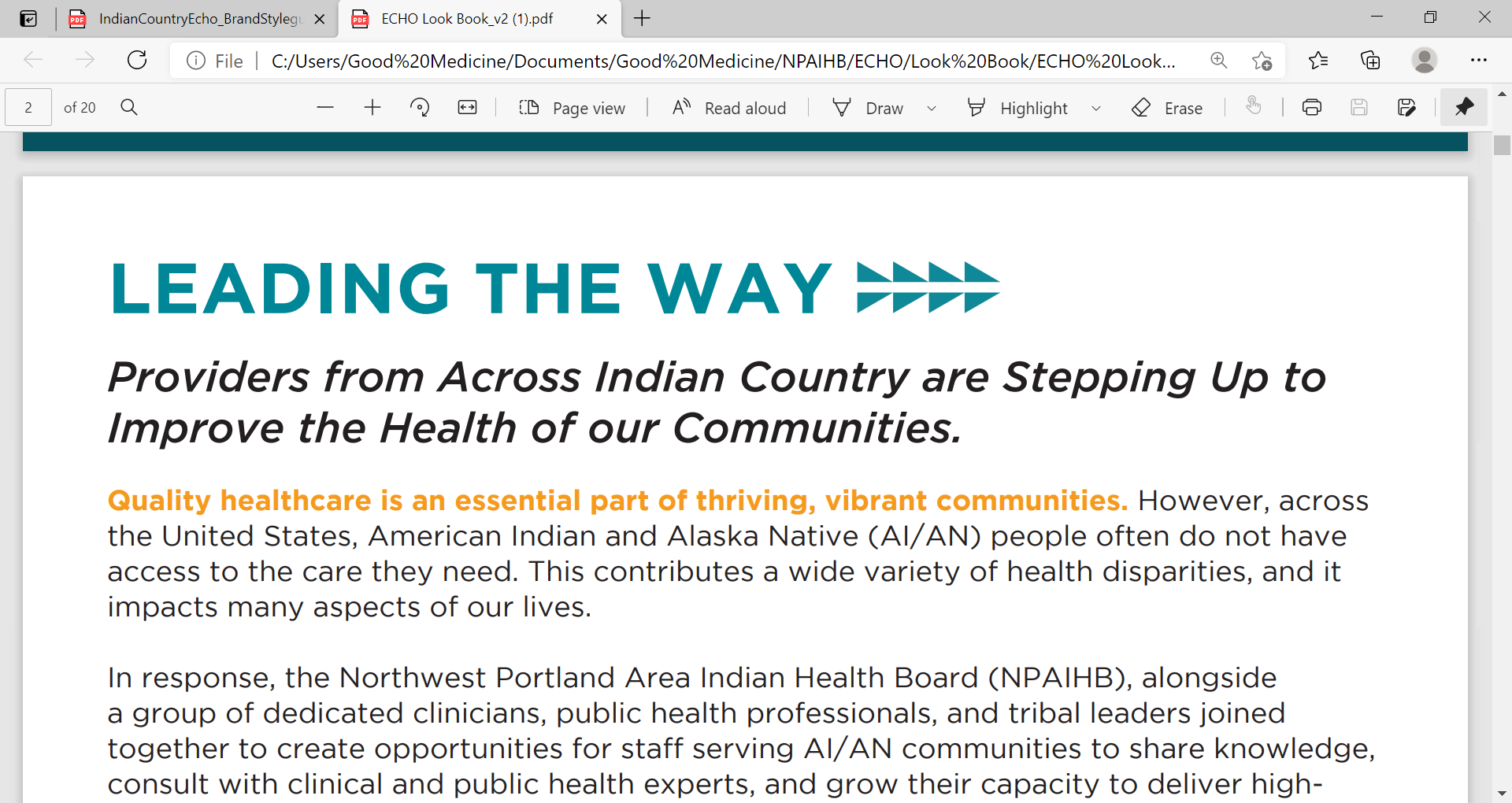 HCV Screening Coverage %, Birth Cohort, Federal Sites by Area, 2012-2021
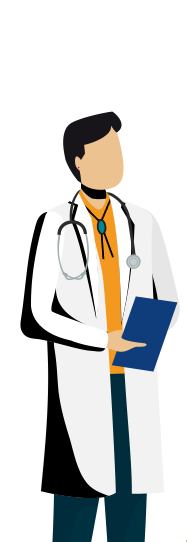 HCV Screening Coverage %, Birth Cohort, Federal Sus, 2022
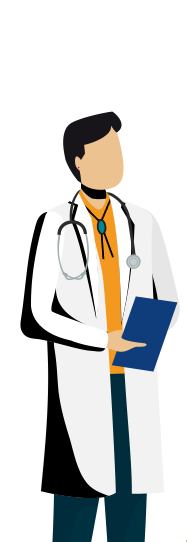 Exceptional: Highest Screening Rates
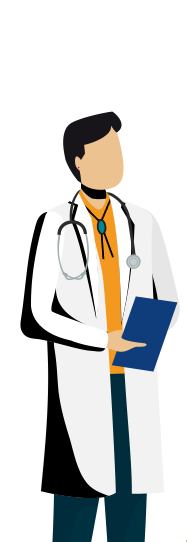 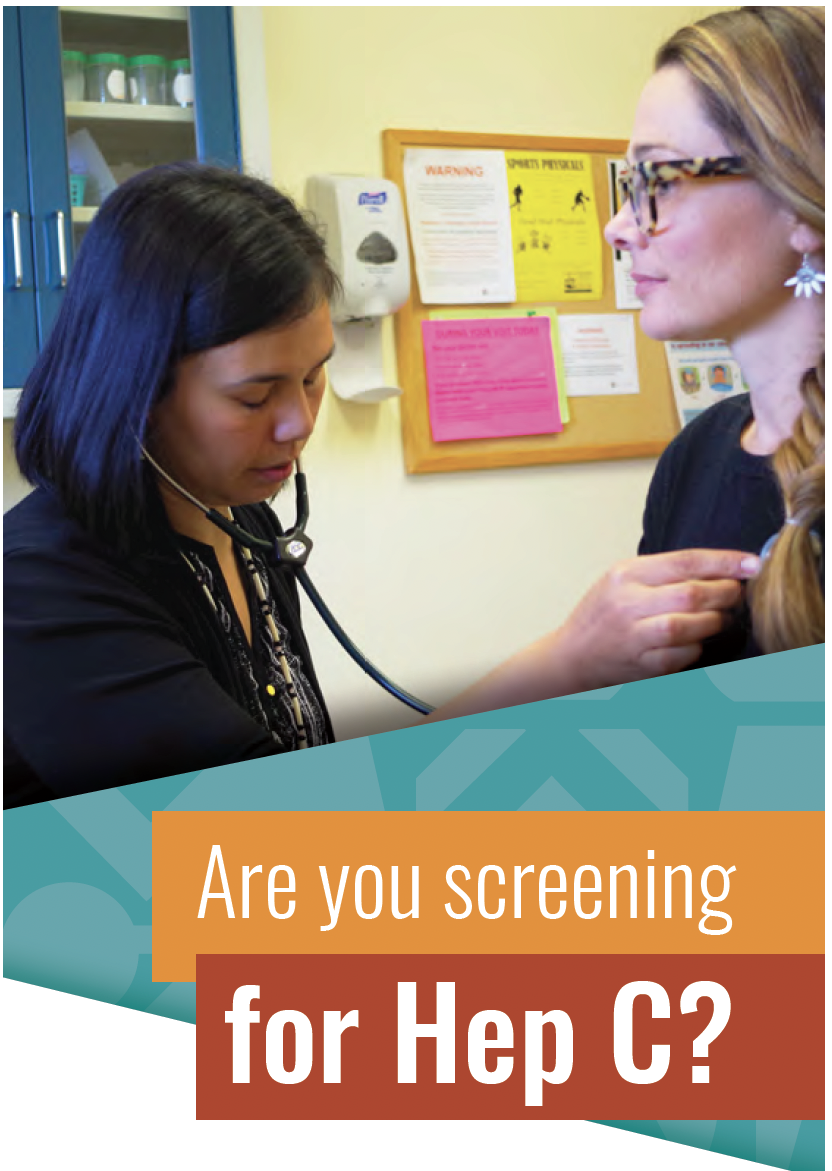 HIV 13-64: 79% 
Warm Springs
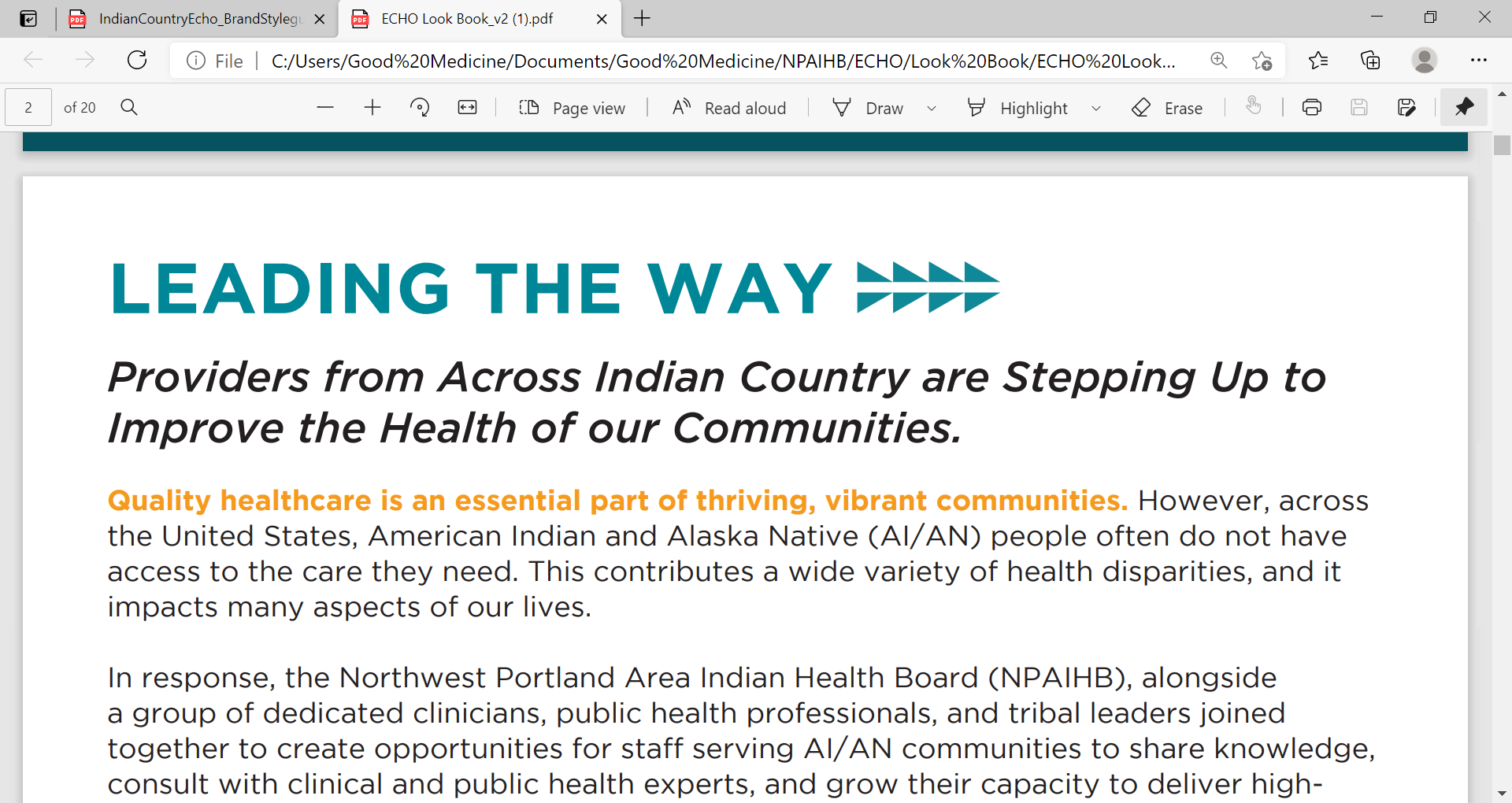 HCV Birth Cohort: 97% 
Ft Washakie
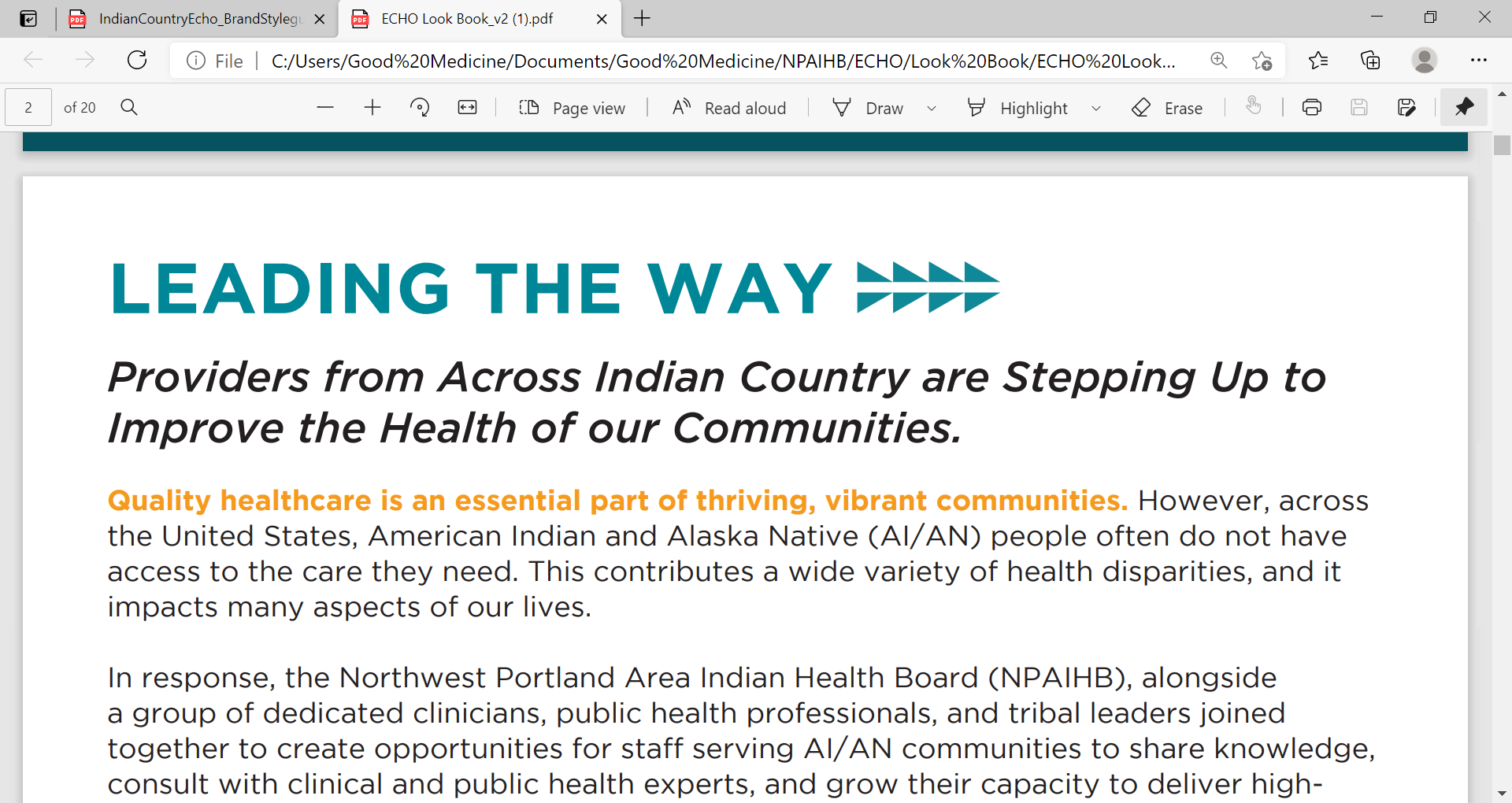 HCV 18+: 91% 
Ft Washakie
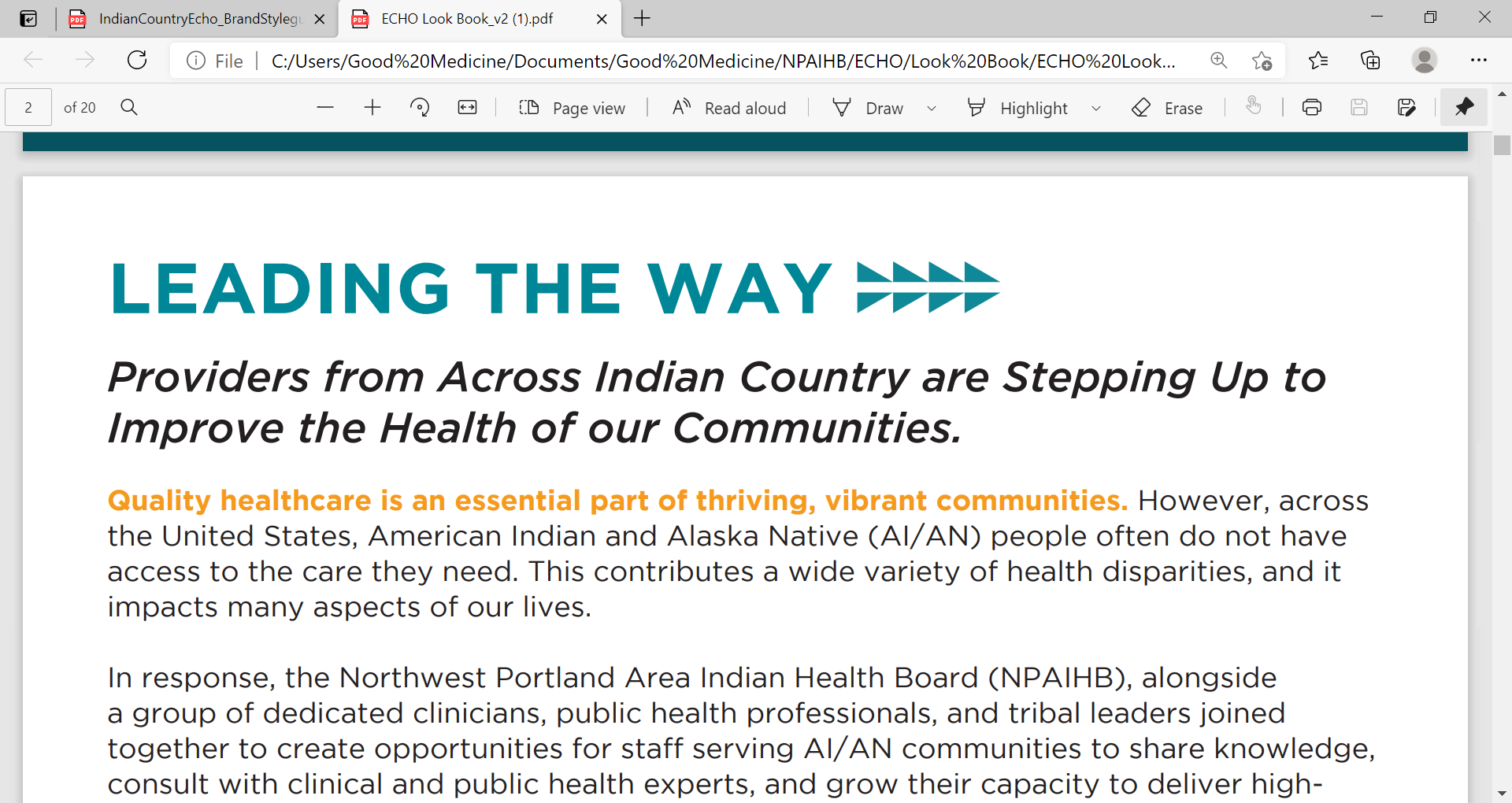 HIV Screening
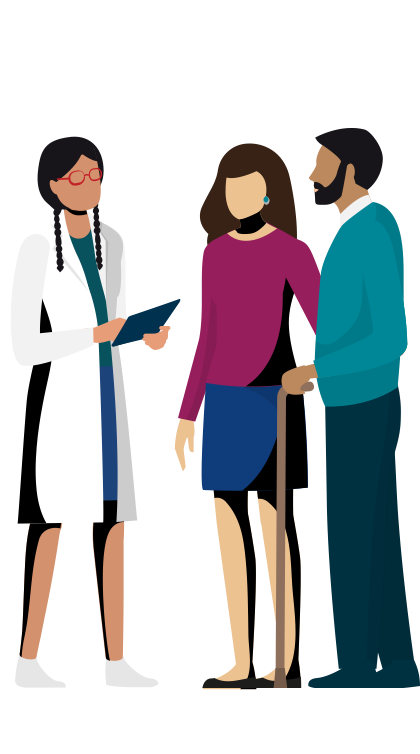 HIV Screening
Test is routine, reliable, inexpensive

Patients can be asymptomatic for many years, and may not disclose risk factors or histories that would lead to targeted testing

Early detection can have a major impact on patient outcomes and interrupt further transmission to the community

--Screening does not replace risk based/clinical testing--
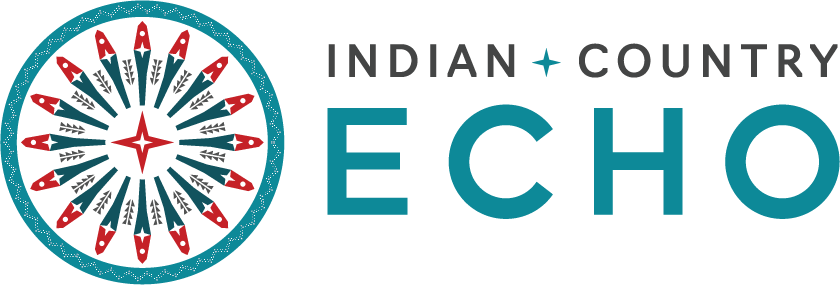 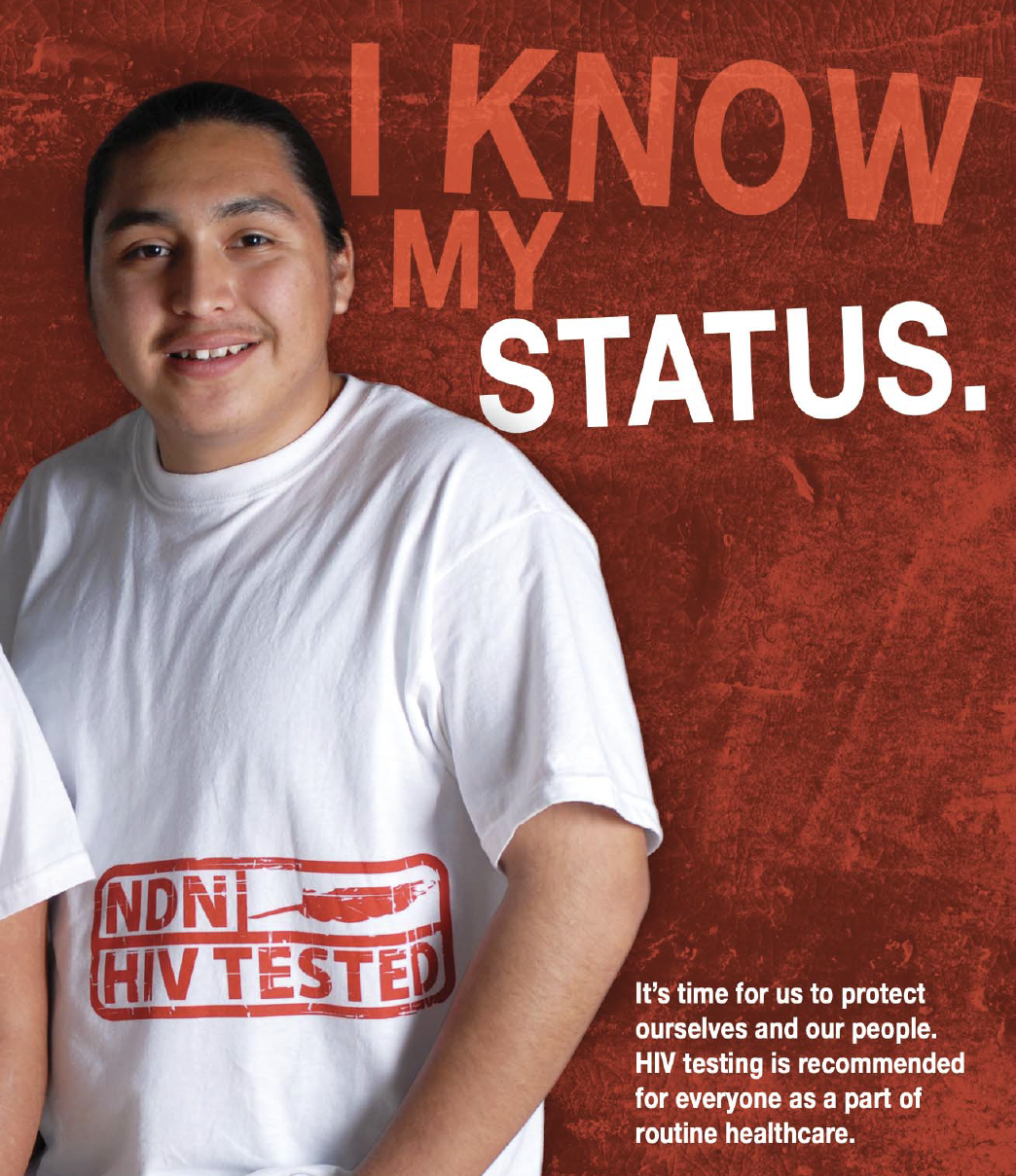 HIV Screening recommendations expanded with improved medical options
1992 Blood Donors 

1995 Prenatal Patients

2006 Adolescents and Adults
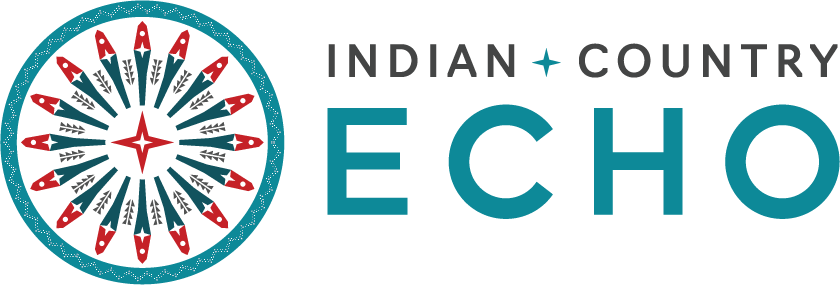 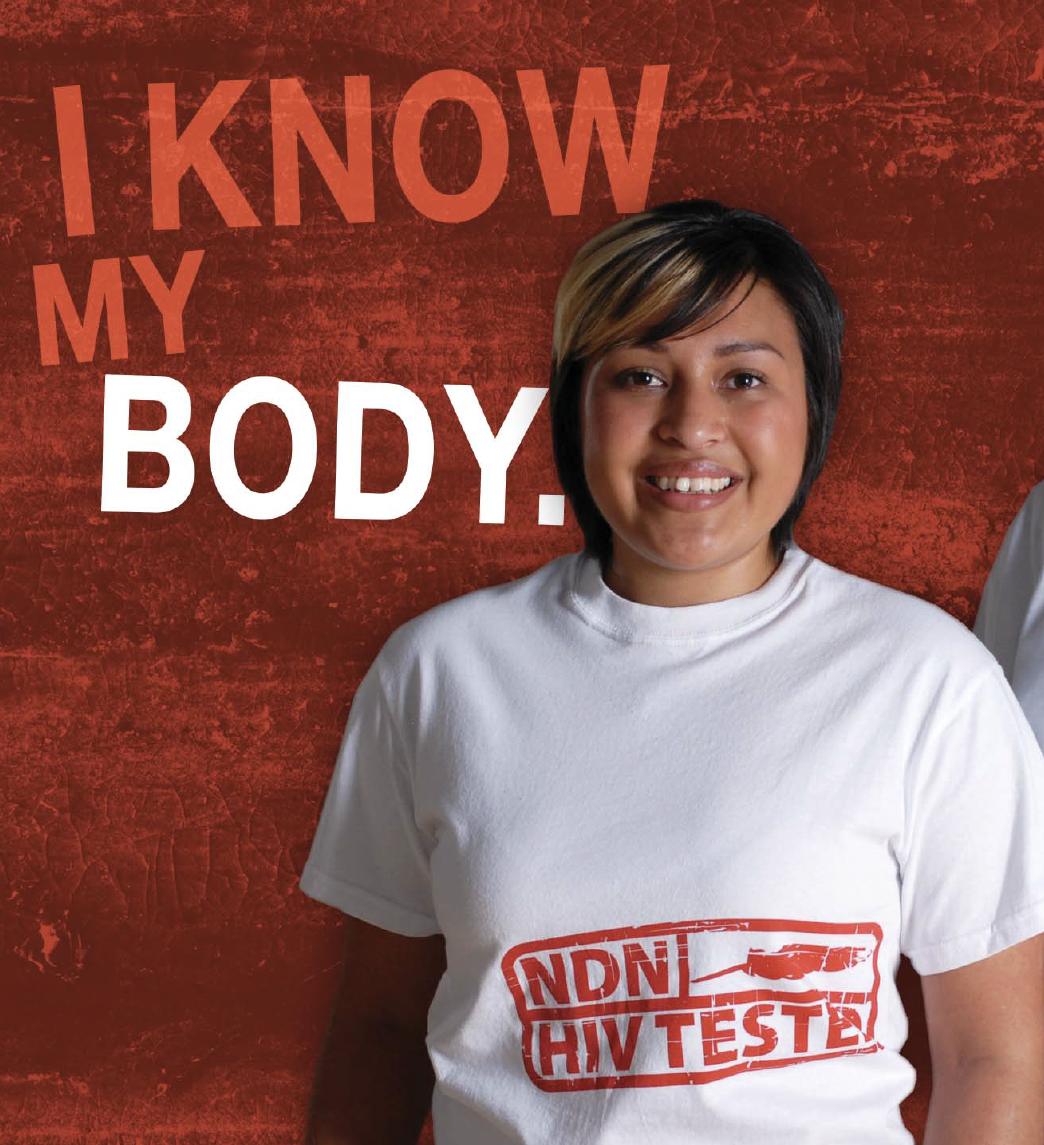 What We Want to Avoid
45 y.o. female patient recurring headaches and pain
Monogamous relationship last 15 years

Multiple PCP and ER visits, no resolution of symptoms

Multiple nights in hospital for observation

After several visits, considered non-compliant, med-seeking behavior

Months later, external referral to neurologist diagnosed advanced infection secondary to HIV infection
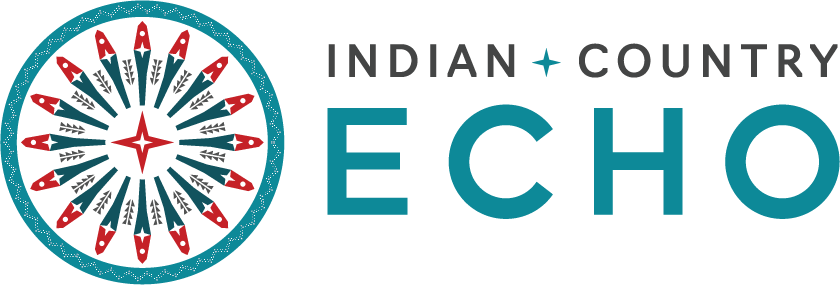 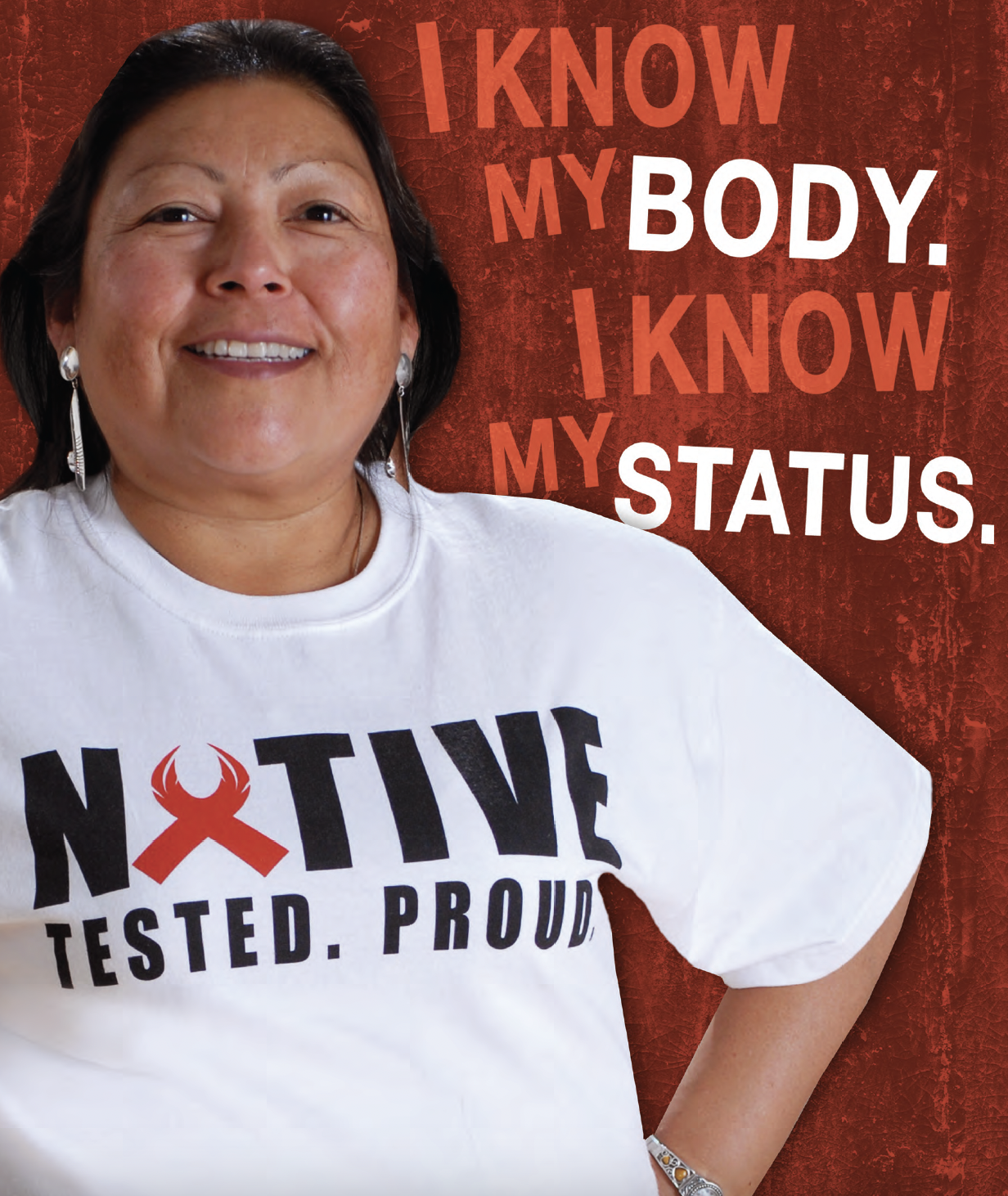 Results
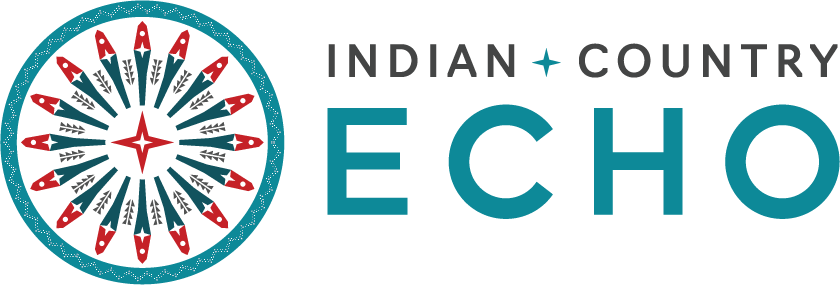 IHS HIV Screening Coverage 13-64 year olds: 
Increase from 30% in 2012 to 57% in 2020
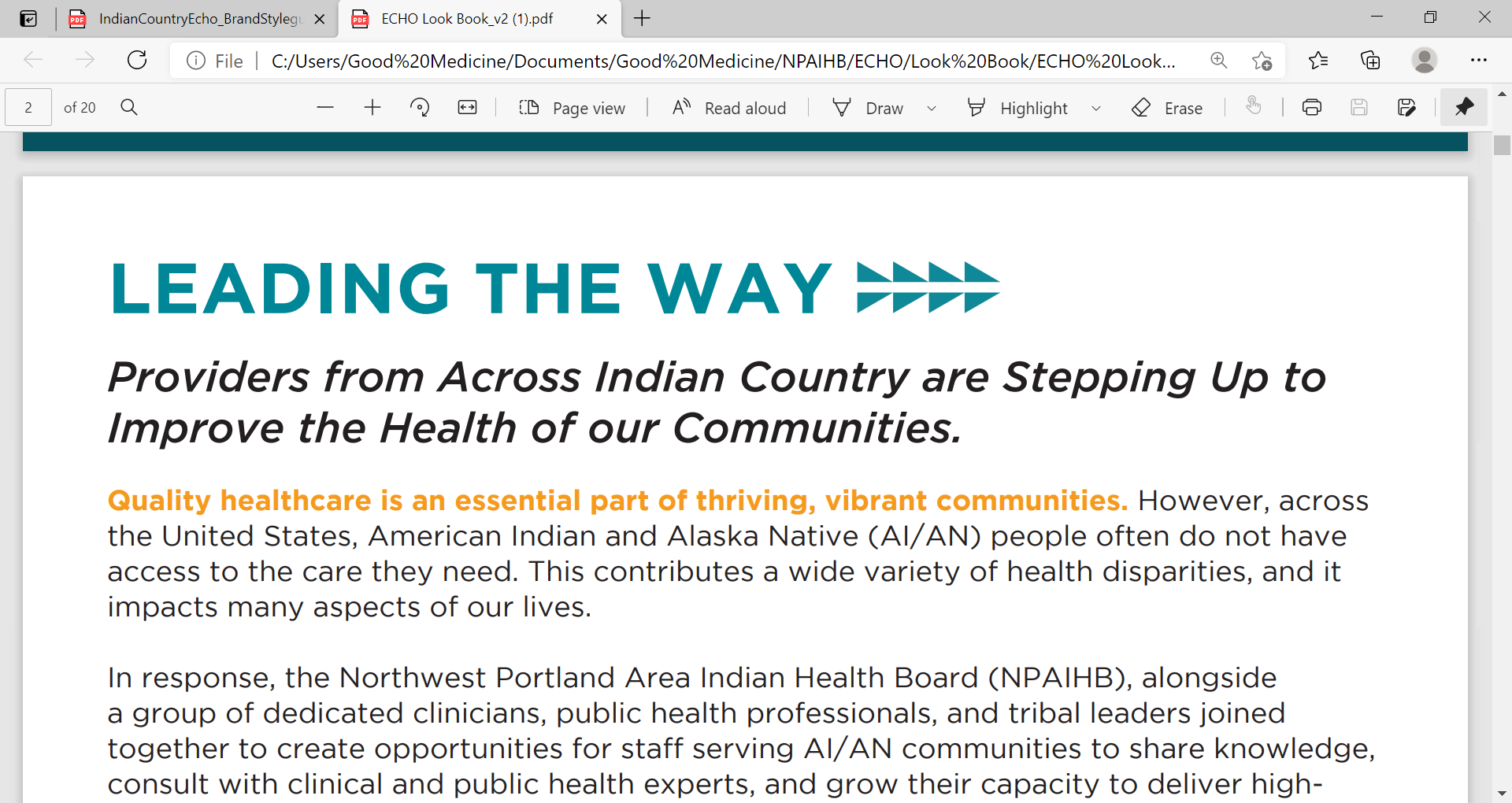 IHS HCV Screening Coverage of persons born 1945-1965: 
Increase from 8.0% in 2012 to 67% in 2020
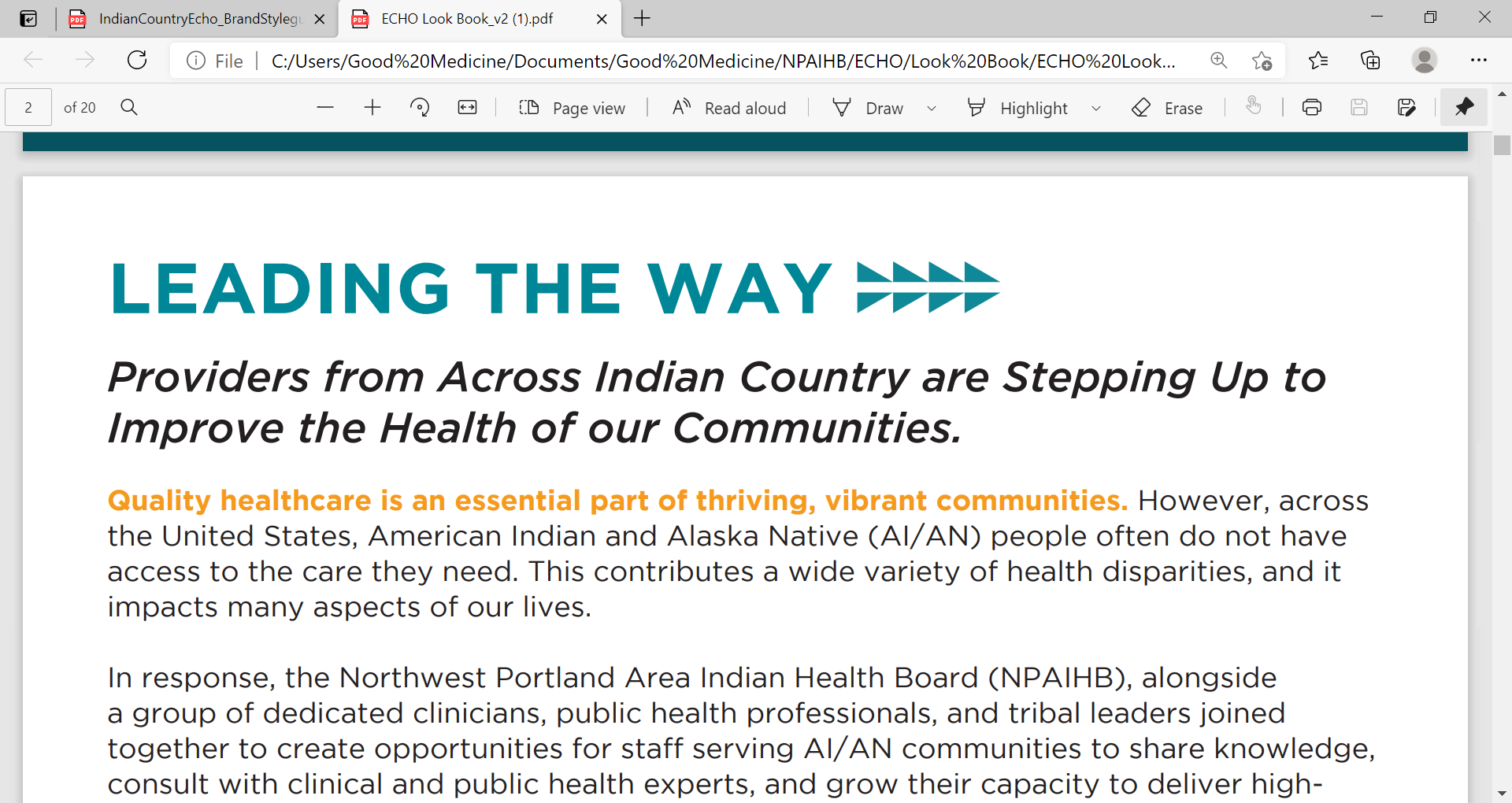 Ongoing Challenges
Sites tend to ‘plateau’ screening coverage at 55%-65% once they’ve reached all active primary care patients, although some sites have reached 80%+ 

Testing/screening in urgent care and behavioral health settings.  Often requires that a positive test be followed up by a PCP, and is not the ‘responsibility’ of UC or BH
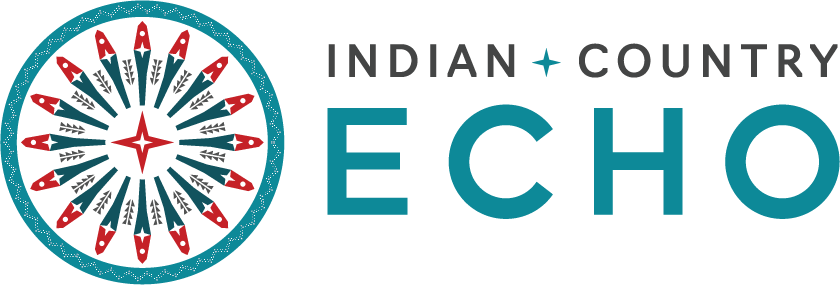 New Recommendation: Syphilis Screening
Annual Screening via email from CMO in October 2022

Clinical Reminder in early deployment

Express STI testing packet developed

Case Management and Contact Tracing Challenges
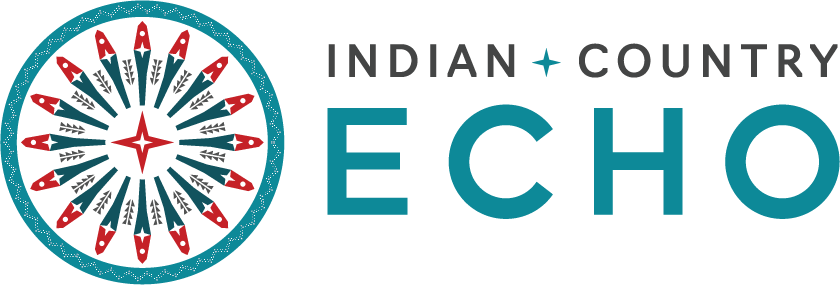 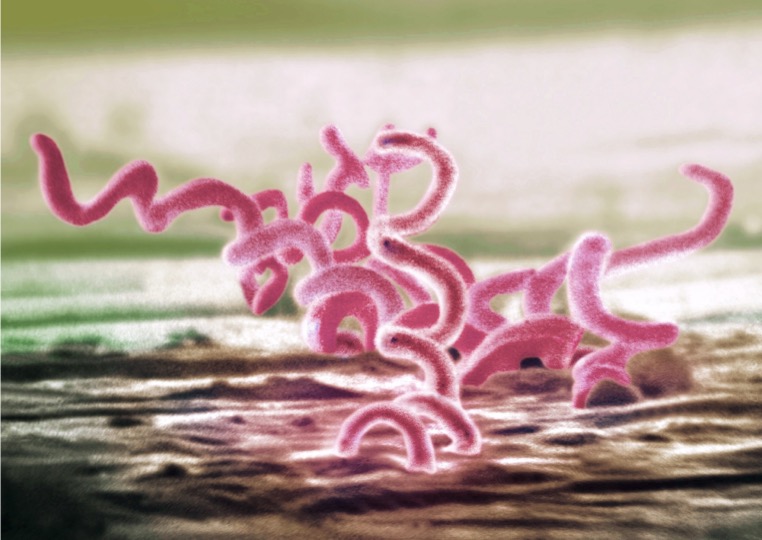 Screening  Treatment
Panel patients

Prioritize patients

Case management/coordination proportional to community need
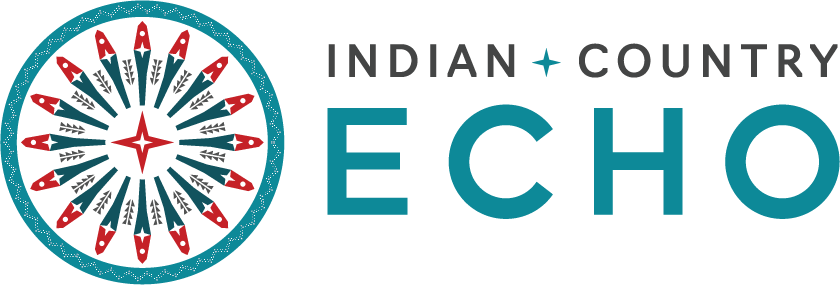 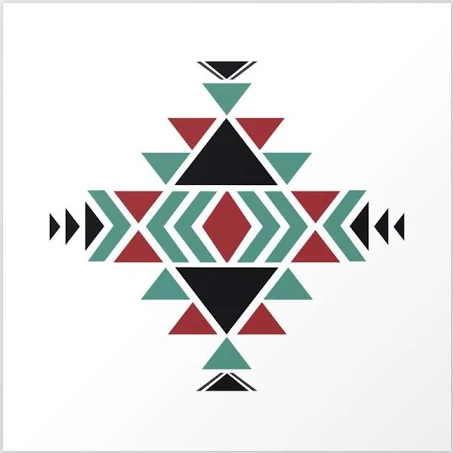 Thank You
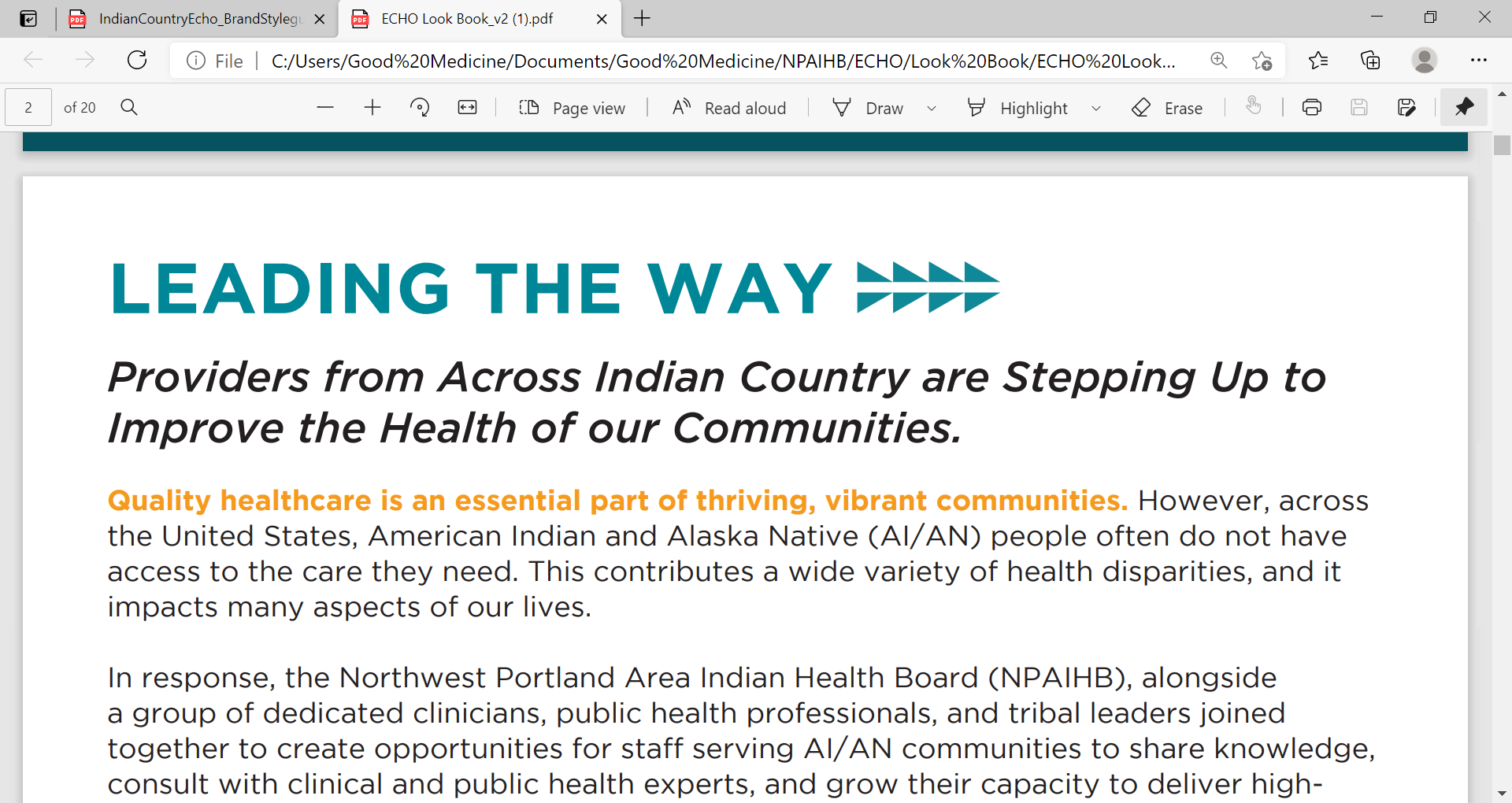 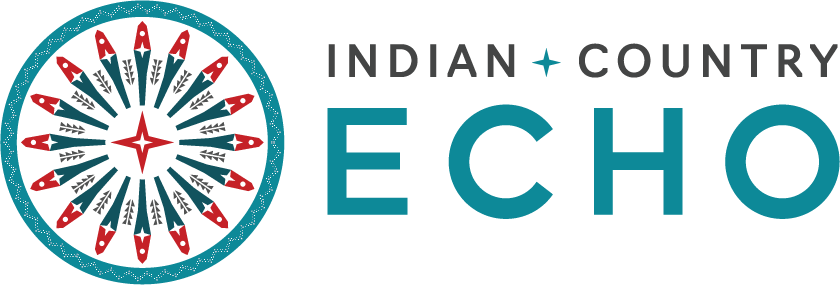 More resources and many community facing resources (StopSyphilis.org), Syphilis Resource Hub - Indian Country ECHO, HCV Resource Hub - Indian Country ECHO, HIV Resource Hub - Indian Country ECHO